Filling Out renewal application
Filling out Application
If you are strictly only performing Inservice Inspections
If you are performing both, Inservice Inspections and Shop, Repairs or Manufacturing
If you are strictly only performing Shop, Repairs or Manufacturing
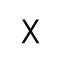 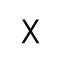 Filling out Application
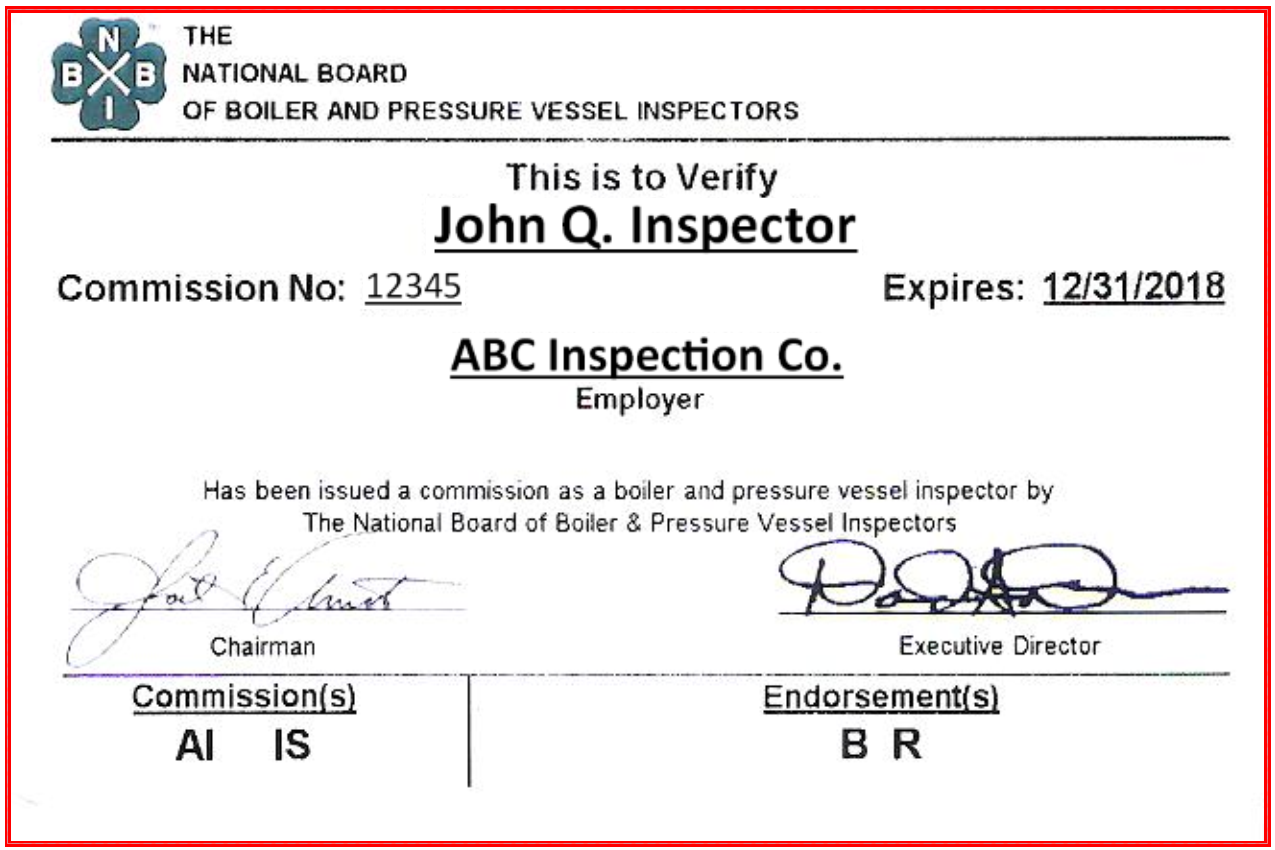 ABC Inspection Co.
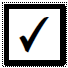 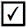 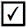 Check appropriate box:
Name of company inspector is employed by as it appears on current National Board Commission card
NB-360 = New Construction (manufacturing)
NB-369 = Inservice Inspections
NB-371 = Owner/User
Filling out application
John Q. Inspector
12345
AZ100
5678 Main St., Any Town, USA, 54321
(555) 555-5555
John.inspector@abcinspco.com
Filling out application
Tom Supervisor
567 Corporate Blvd., Big Town, USA, 98765
(123) 555-4567
tom.supervisor@abcinspco.com
(123) 555-4568
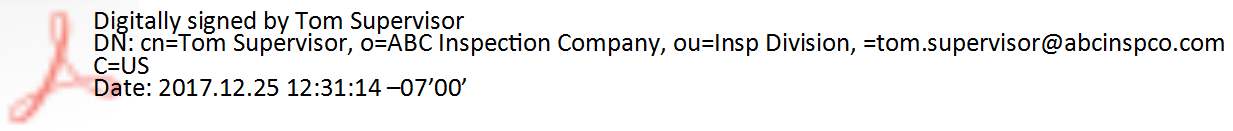 Tom Supervisor
12/25/2017
A digital signature will look like this, then you would not have to print out the application. Of course you may actually sign the application by hand also.
Typing in your name is not acceptable.
Filling out application
Include a copy of your CURRENT National Board Commission Card
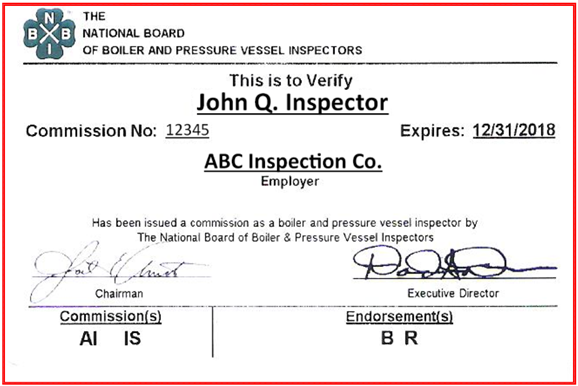 Make sure the date is for the year you are applying for
Filling out application
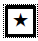 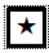 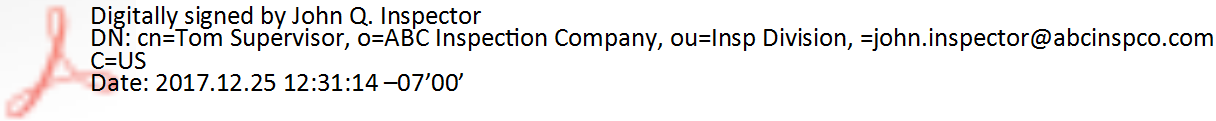 A digital signature will look like this, then you would not have to print out the application. Of course you may actually sign the application by hand also.
Read, Understand, and check these boxes. Not complying with Arizona Boiler Rules is not an option.
Typing in your name is not acceptable, or an option.
Filling out the application
Mail or email the completed application and a copy of the inspectors current National Board Commission card to that which is indicated on the application.
If you have any questions please do not hesitate contacting this office.
If you need Boiler Stickers, or Boiler Numbers to assign new objects please call Steve Harder at (602) 542-1648.

Thank you